한국어 입문韩国语入门
선생님　老师
이름(名字): 김바로 （金把路）
E-mail : ddokbaro@gmail.com
휴대폰(电话): 13371656346
                      	18601126346  
				15210838340 
MSN : ddbaro@hotmail.com
QQ : 502713794
소식
우리반 Email : 
hanyuruc@gmail.com / jianchio

韩国文化院
日期： 21日(星期三) 
日程： 12:50 东门集合 -》 14:00-15:00 体验关于IT的  -》 15:00-17:00 电影 --》回校
복습 复习
ㄱ ㄷ ㅂ ㅅ ㅈ ㅎ
ㅋ ㅌ ㅍ ㅊ
ㄴ ㄹ ㅁ ㅇ
ㄲ ㄸ ㅃ ㅉ
안녕하십니까?
철수 : 안녕하십니까?
영희 : 네, 안녕하십니까?
철수 : 철수입니다.
영희 : 저는 영희입니다.
A은/는 B입니다.
A是B

이것은 제 책상입니다.
저는 학생입니다.
이 아이가 제 딸입니다.
여기가 우리 집입니다.
그분은 의사입니다.
ㅐ ㅔ ㅚ ㅟ
ㅑ ㅕ ㅛ ㅠ ㅢ
ㅒ ㅖ ㅘ ㅝ ㅙ ㅞ
한글 키보드 韩字键盘
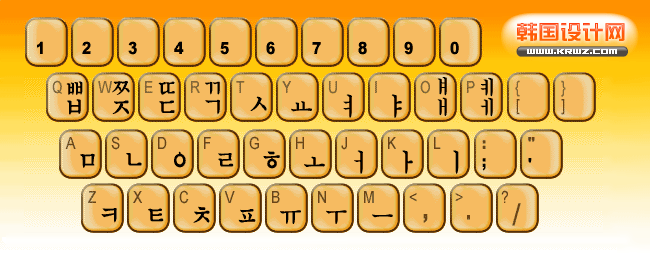 받침 1
받침 2
받침 3
한국어 숫자(1)
어느 나라 사람입니까?
철수 : 어느 나라 사람입니까?
영희 : 미국 사람입니다. 철수 씨는 일본 사람입니까?
철수 : 아니요, 저는 중국 사람입니다.
영희 : 아, 그렇습니까?
철수 : 네. 중국에서 왔습니다.
모음조화 元音调和
韩国语的10个单元音可分阳性元音”ㅏ,ㅗ”和阴性元音”ㅓ, ㅜ, ㅡ, ㅣ, ㅐ, ㅔ, ㅚ, ㅟ”。 在拟声拟态语或词尾（连接词尾，终结词尾）中，根据前边音节的元音的性质，后边音节的元音也調和适用，即阳性元音和阳性元音、阴性元音和阴性元音结合，这 叫元音调和。如：파랗다. 퍼렇다. 소곤소곤. 수군수군. 읽어요. 많아요. 적어요 .살아요. 먹어요.
중화(中和)
/ㅍ/~/ㅂ/ 
잎이 /ipi 이피/ ~ 잎 /ib 입/
/ㅌ, ㅅ, ㅆ, ㅈ, ㅊ/~/ㄷ/ 
밭에 /bate 바테/ ~ 밭 /bad 받/
옷이 /osi 오시/ ~ 옷 /od 옫/
있어 /iσɔ 이써/ ~ 있자 /idζa 읻짜/
낮에 /naje 나제/ ~ 낮 /nad 낟/
빛이 /bici 비치/ ~ 빛 /bid 빋/
/ㅋ, ㄲ/~/ㄱ/ 
부엌에 /buɔke 부어케/ ~ 부엌 /buɔg 부억/
밖에 /baγe 바께/ ~ 밖 /bag 박/
구개음화 (口蓋音化)
미닫이 /midaji 미다지/
같이 /gaci 가치/
닫힌다 /dacinda 다친다/
핥인다 /harcinda 할친다/
경음화(轻音化)와 격음화(极音化)
-- 경음화
    * 삼고 /sa:mγo 삼:꼬/
    * 핥고 /harγo 할꼬/

    * 말버릇 /ma:rβɔrɯd 말:뻐륻/
    * 보험증 /bo:hɔmζɯŋ 보:험쯩/

-- 격음화
     놓고 /noko 노코/
비음화(鼻音化)
생산량 [생산냥]
담력[담녁] 
대통령[대통녕]
침략 [침냑] 
총리 [총니]
항로 [항노]
발음 연습 1
가 거 고 구 그 기 다 더 도 두 드 디 바 버 보 부 브 비 사 서 소 수 스 시 자 저 조 주 즈 지 하 허 호 후 흐 히 
나 너 노 누 느 니 라 러 로 루 르 리 마 머 모 무 므 미 아 어 오 우 으 이 
카 커 코 쿠 크 키 타 터 토 투 트 티 파 퍼 포 푸 프 피 차 처 초 추 츠 치 
까 꺼 꼬 꾸 끄 끼 따 떠 또 뚜 뜨 띠 빠 뻐 뽀 뿌 쁘 삐 짜 쩌 쪼 쭈 쯔 찌
애 에 외 위 개 게 괴 귀 내 네 뇌 뉘 대 데 되 뒤 래 레 뢰 뤼 매 메 뫼 뮈 배 베 뵈 뷔 새 세 쇠 쉬 재 제 죄 쥐 해 헤 회 휘 
야 여 요 유 의 갸 겨 교 규 긔 냐 녀 뇨 뉴 늬 댜 뎌 됴 듀 듸 랴 려 료 류 릐 먀 며 묘 뮤 믜 뱌 벼 뵤 뷰 븨 샤 셔 쇼 슈 싀 쟈 져 죠 쥬 즤 햐 혀 효 휴 희 
얘 예 와 워 왜 웨 걔 계 과 궈 괘 궤 냬 녜 놔 눠 놰 눼 댸 뎨 돠 둬 돼 뒈 럐 례 롸 뤄 뢔 뤠 먜 몌 뫄 뭐 뫠 뭬 뱨 볘 봐 붜 봬 붸 섀 셰 솨 숴 쇄 쉐 쟤 졔 좌 줘 좨 줴 햬 혜 화 훠 홰 훼
발음 연습 2
가방 가족 강 고양이 곰 공책 공항 교실 길 김치 남자 남편 냉장고 눈 달 딸 대사관 도서관 돈 돌 라면
목 몸 문 물 바람 발 밥 방 빵 병원 불 비행기 사람 사전 사진 산 서울 손 손수건 수박 시장 시청 신문 신발 
안경 양말 얼굴 연필 영화 왼쪽 우산 우체국 운동화 자동차 전화 중국 지우개 창문 책 칠판 털 편지 하늘 한강 한국 한글 한복 할머니 향산 화장실 회사
직업 단어
학생(대학생 석사 박사 고등학생 중학생 초등학생)
선생님 - 교수
가수
의사
간호사
경찰
은행원
비서
기사
변호사
회사원
회화 3 회사원이 아닙니다.
철수 : 회사원입니까?
영희 : 아니요. 회사원이 아닙니다.
철수 : 그럼 학생입니까?
영희 : 네. 대학생입니다.
응용1
안녕하십니까?
저는 __________입니다. (이름)
저는 __________입니다. (직업)
응용 2
ㄱ : 안녕하십니까?
ㄴ : 안녕하십니까?
ㄱ : 이것은 소설입니까?
ㄴ : 아니요. 이것은 소설이 아닙니다.
ㄱ : 그럼 교과서입니까?
ㄴ : 네. 교과서입니다.
한국어 숫자(2)
숙제 作业
자기 소개 하기. (100자이상)